ფულის გლობალური კვირეული
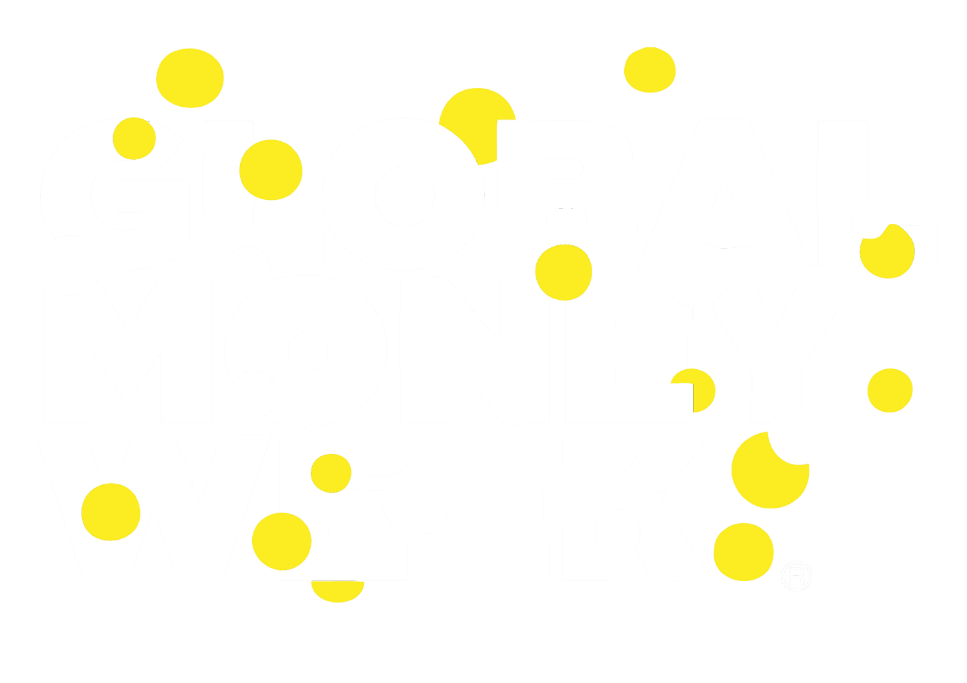 დაფიქრდი, სანამ აჰყვები,მართე ფული გონივრულად
2025
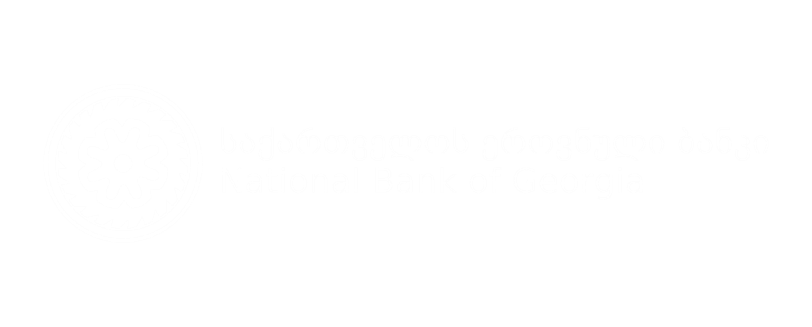 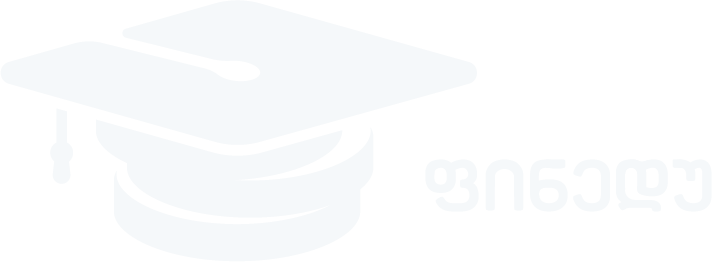 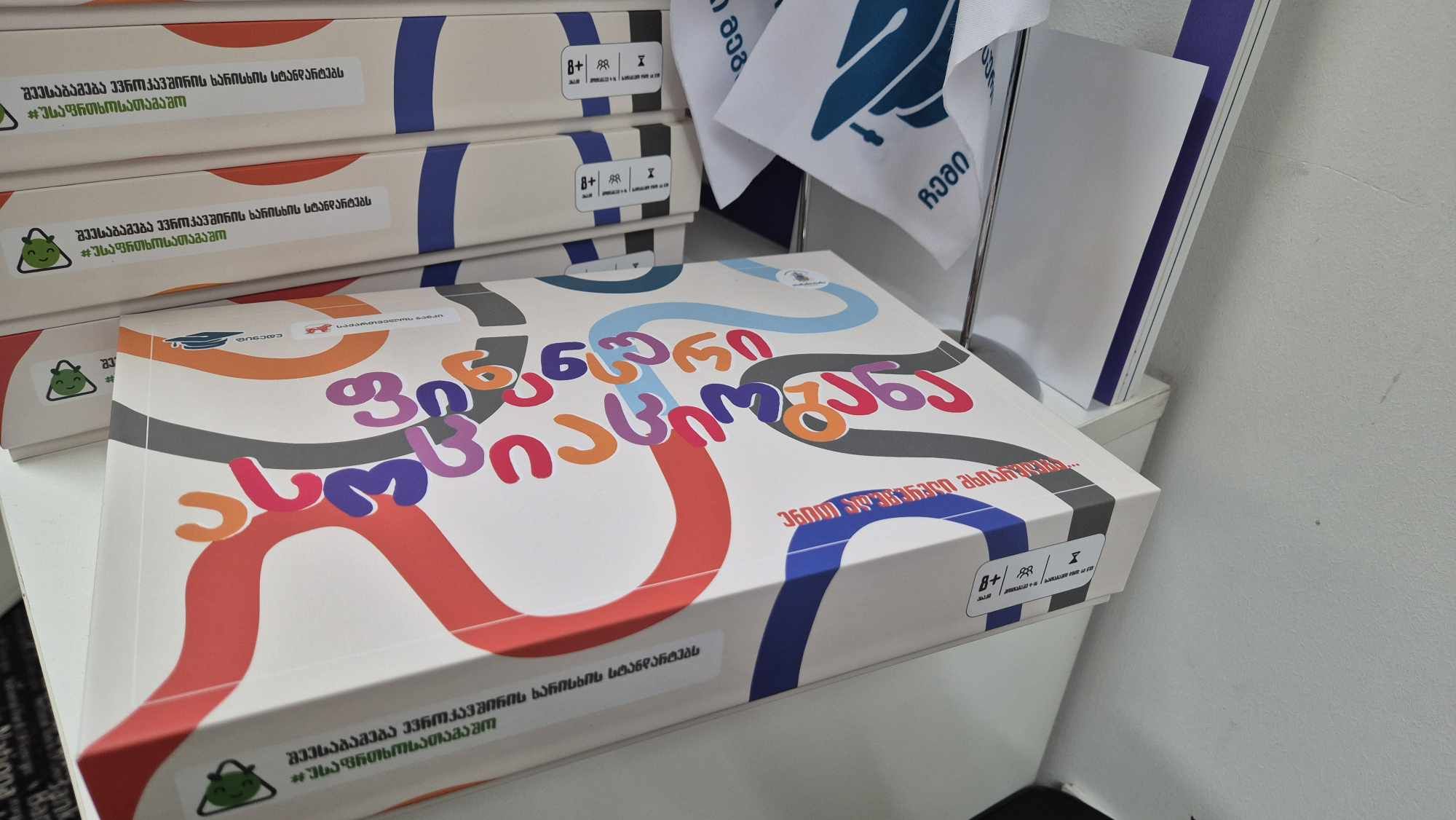 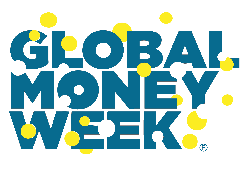 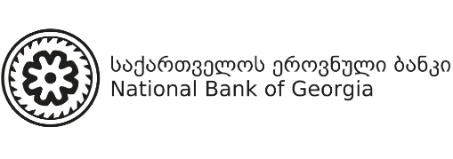 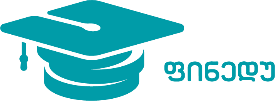 რა დევს ყუთში?
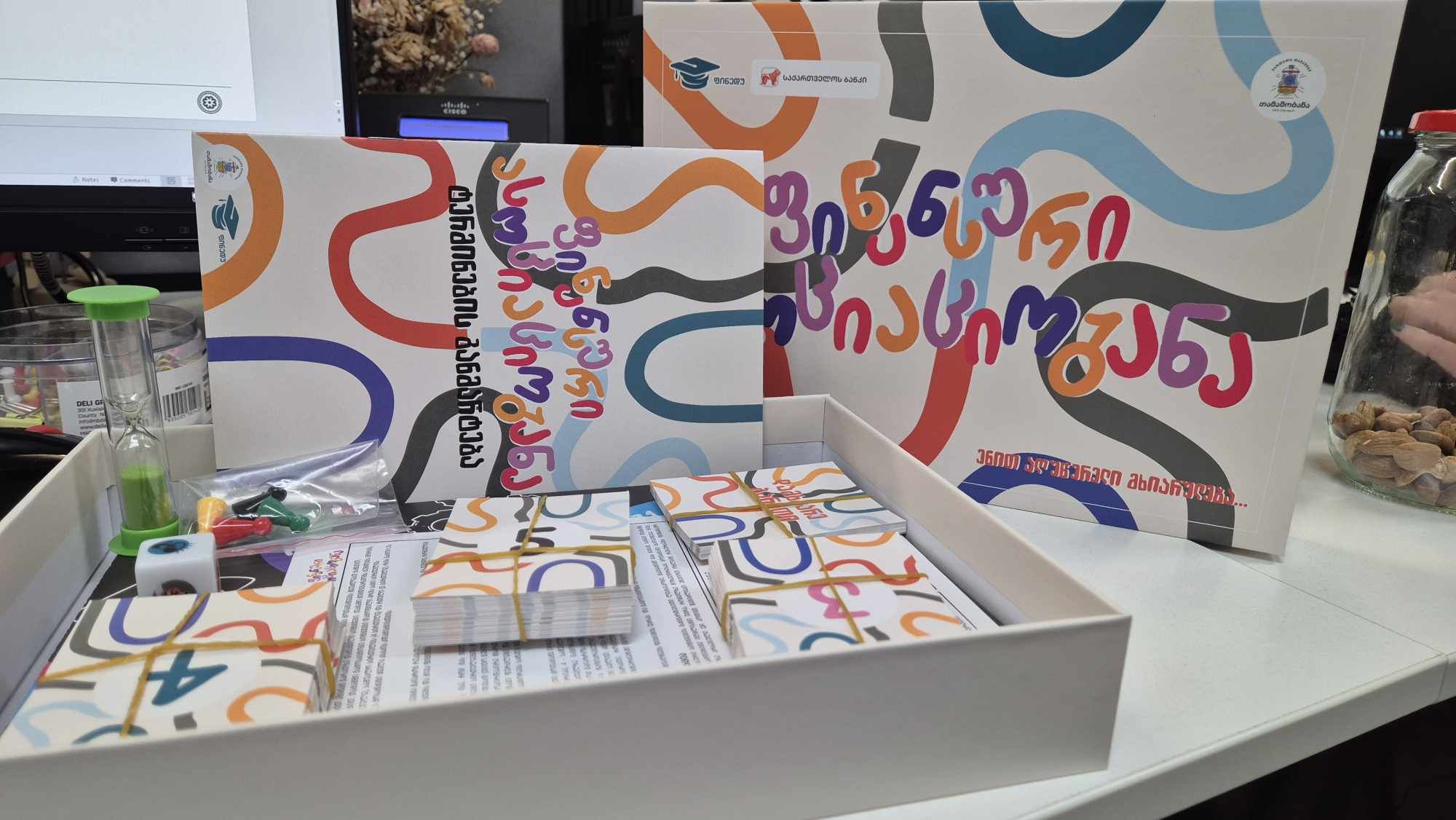 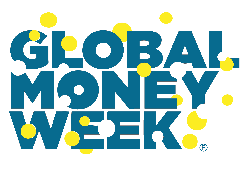 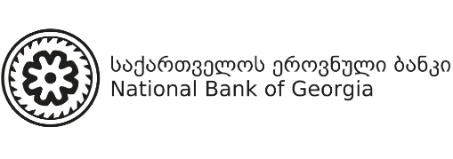 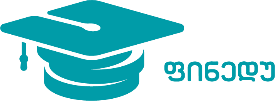 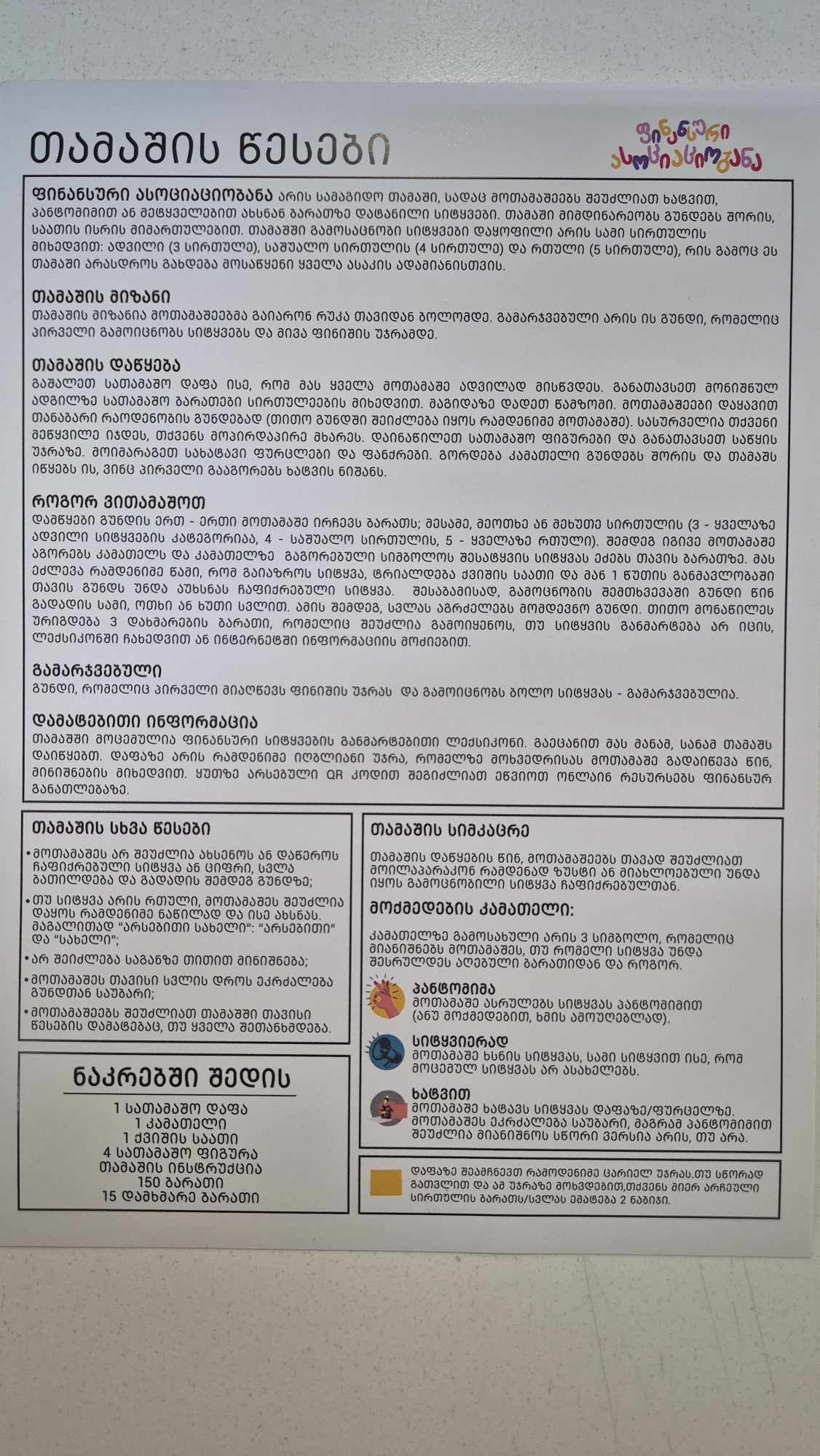 თამაშობს 4 გუნდი
ბარათის სირთულეს ირჩევს მოთამაშე
სიტყვის ახსნის მეთოდს ადგენს კამათელი
ორ სიტყვიანი ტერმინი ცალ-ცალკე შეიძლება აიხსნას
სიტყვის გამოსაცნობ დროს მართავთ ქვიშის საათით
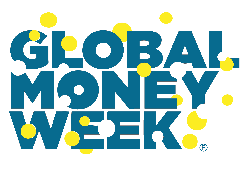 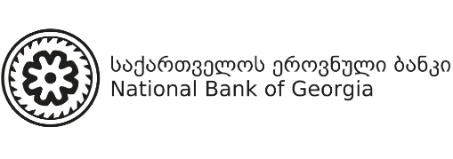 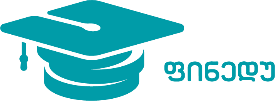 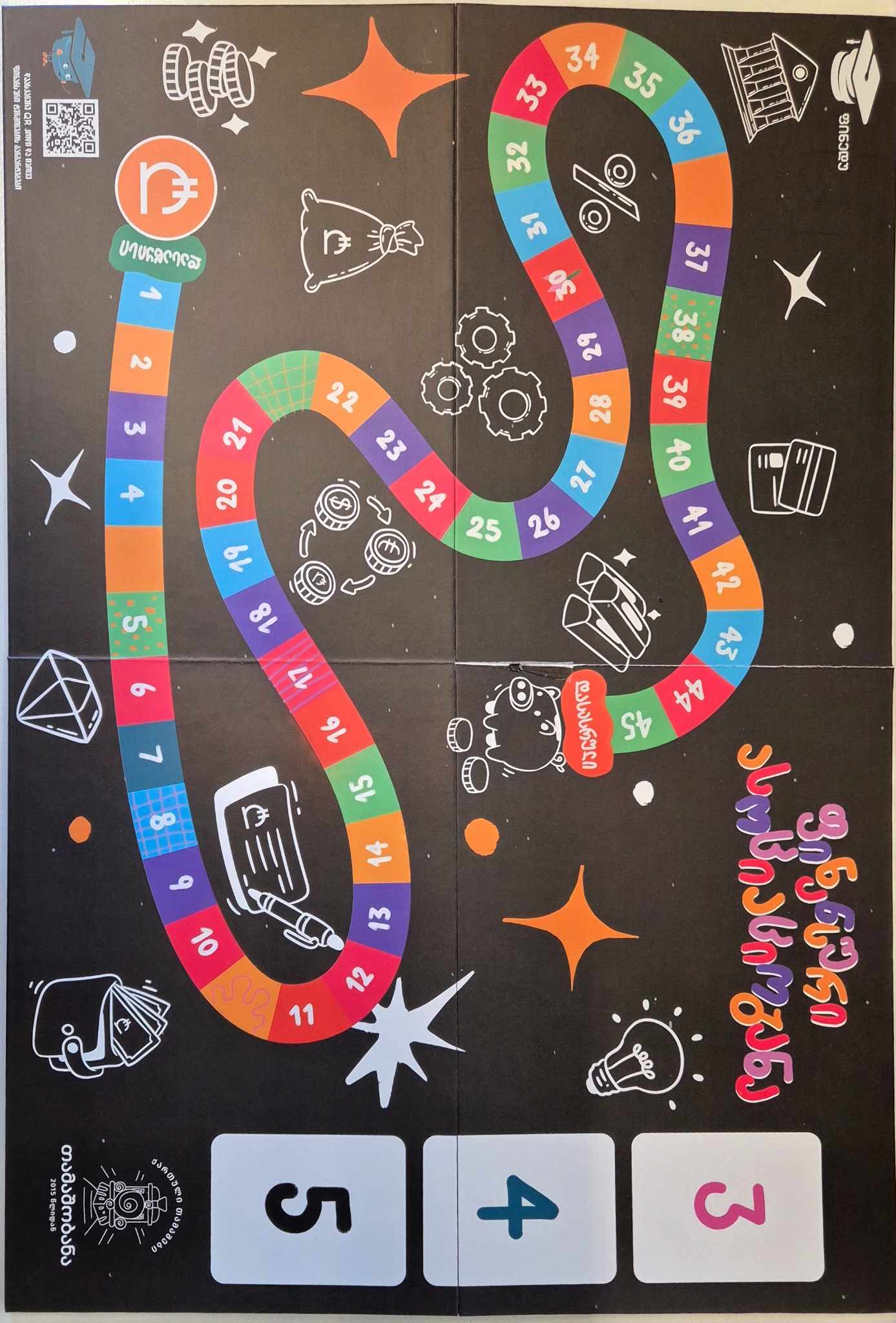 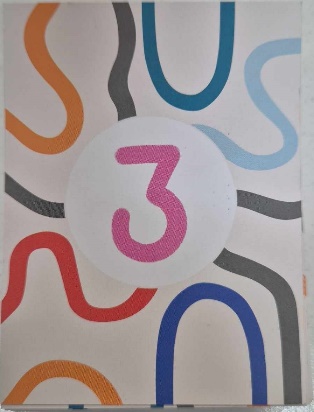 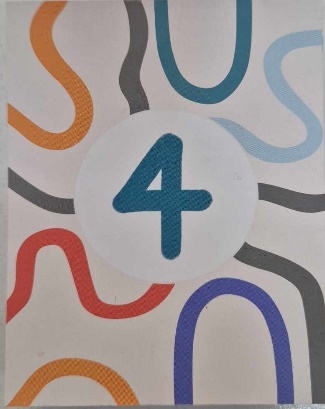 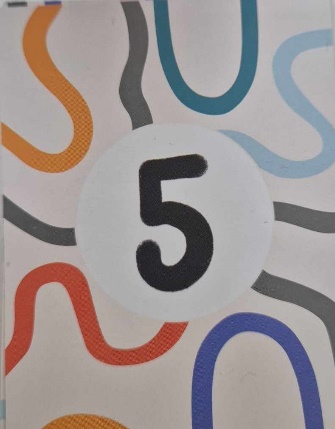 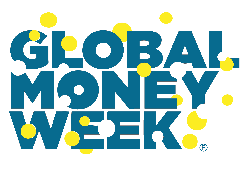 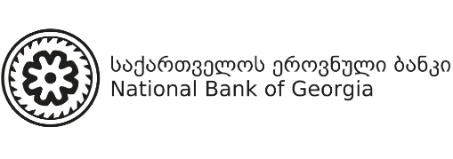 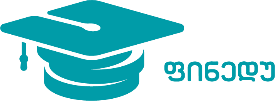 დამხმარე ატრიბუტები
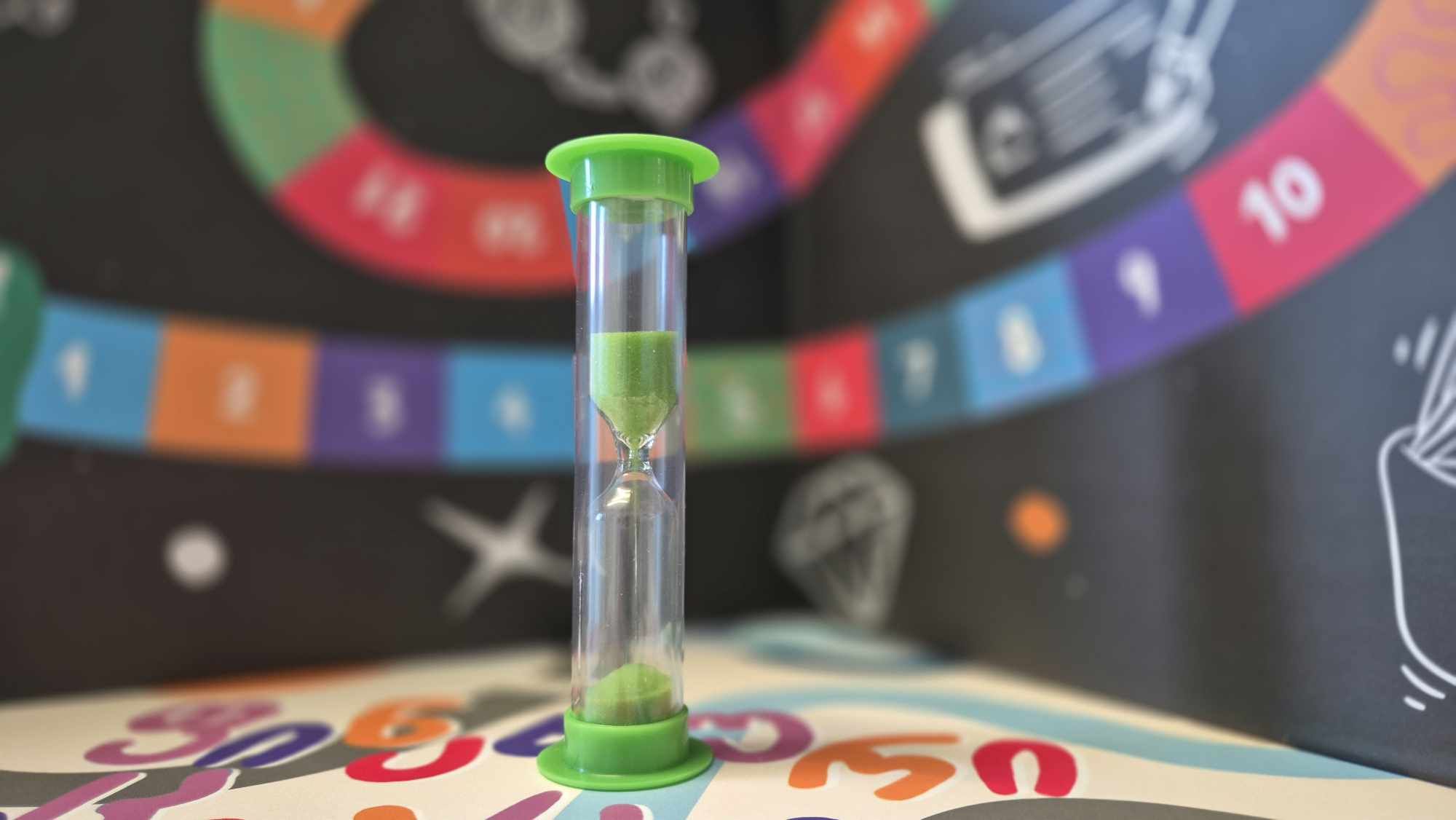 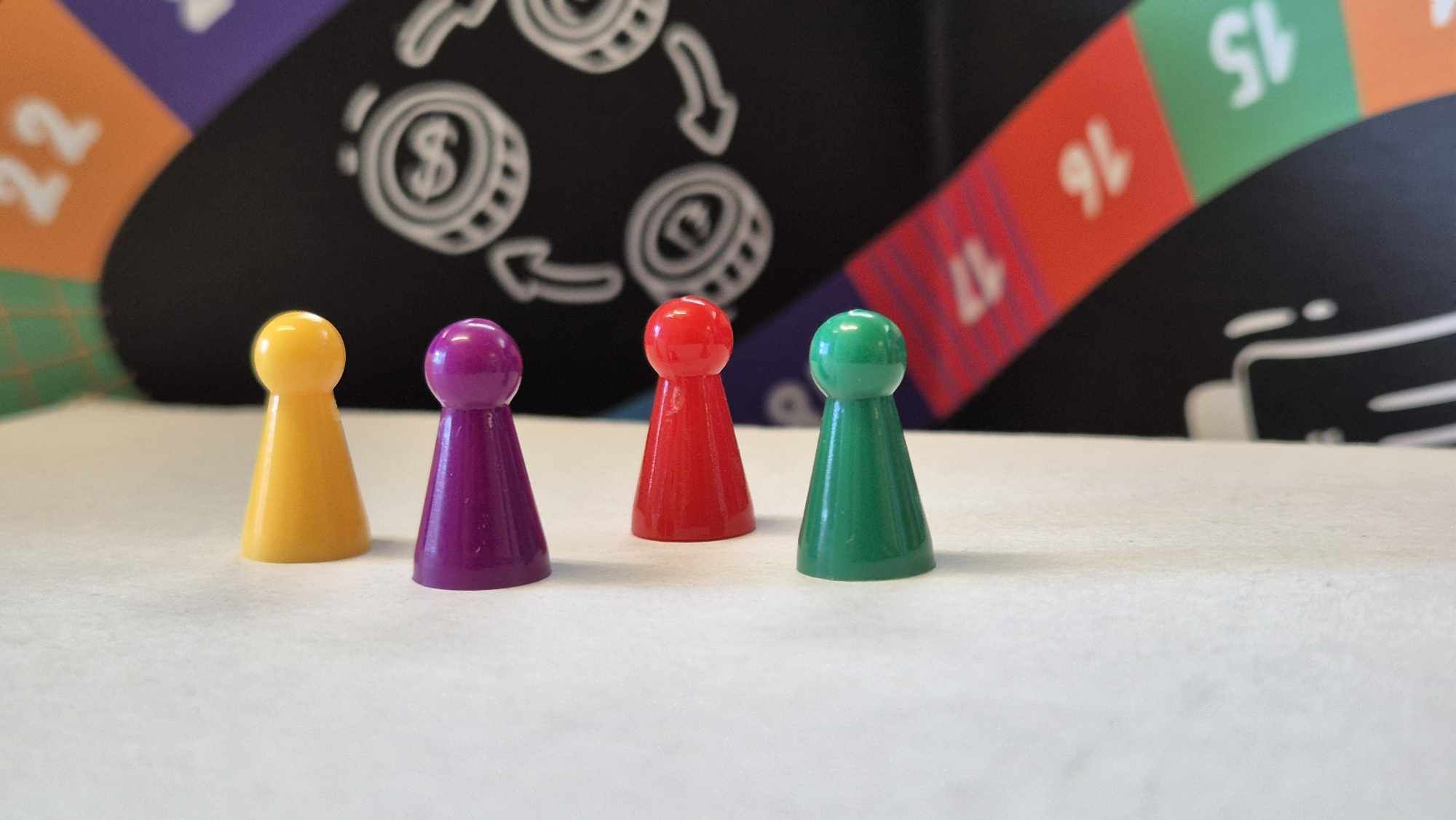 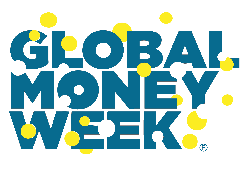 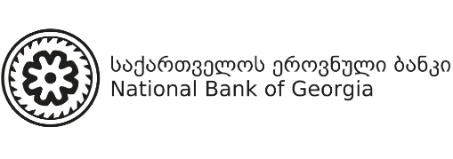 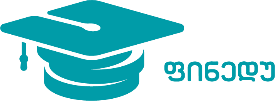 ტერმინების ბარათები
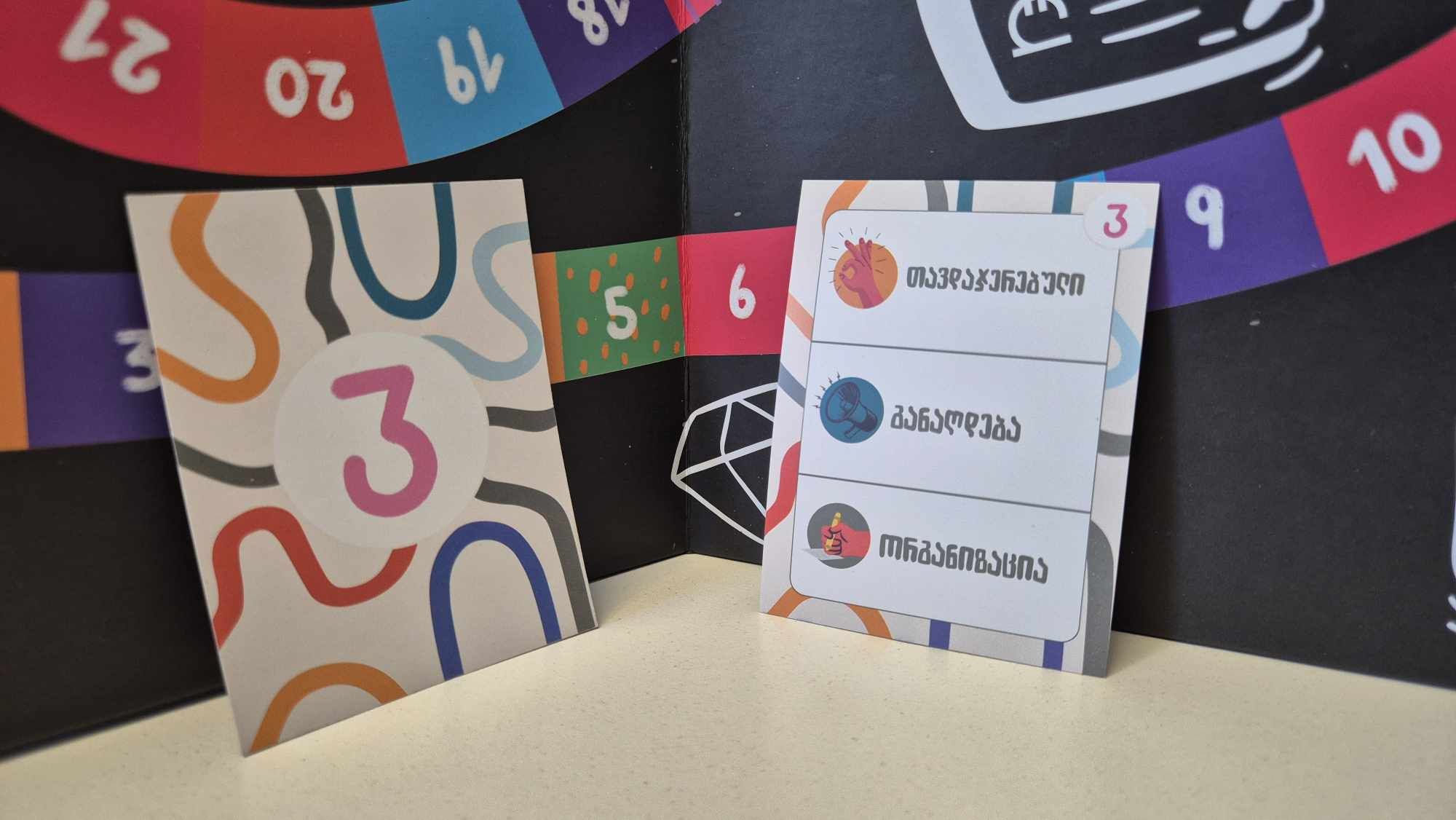 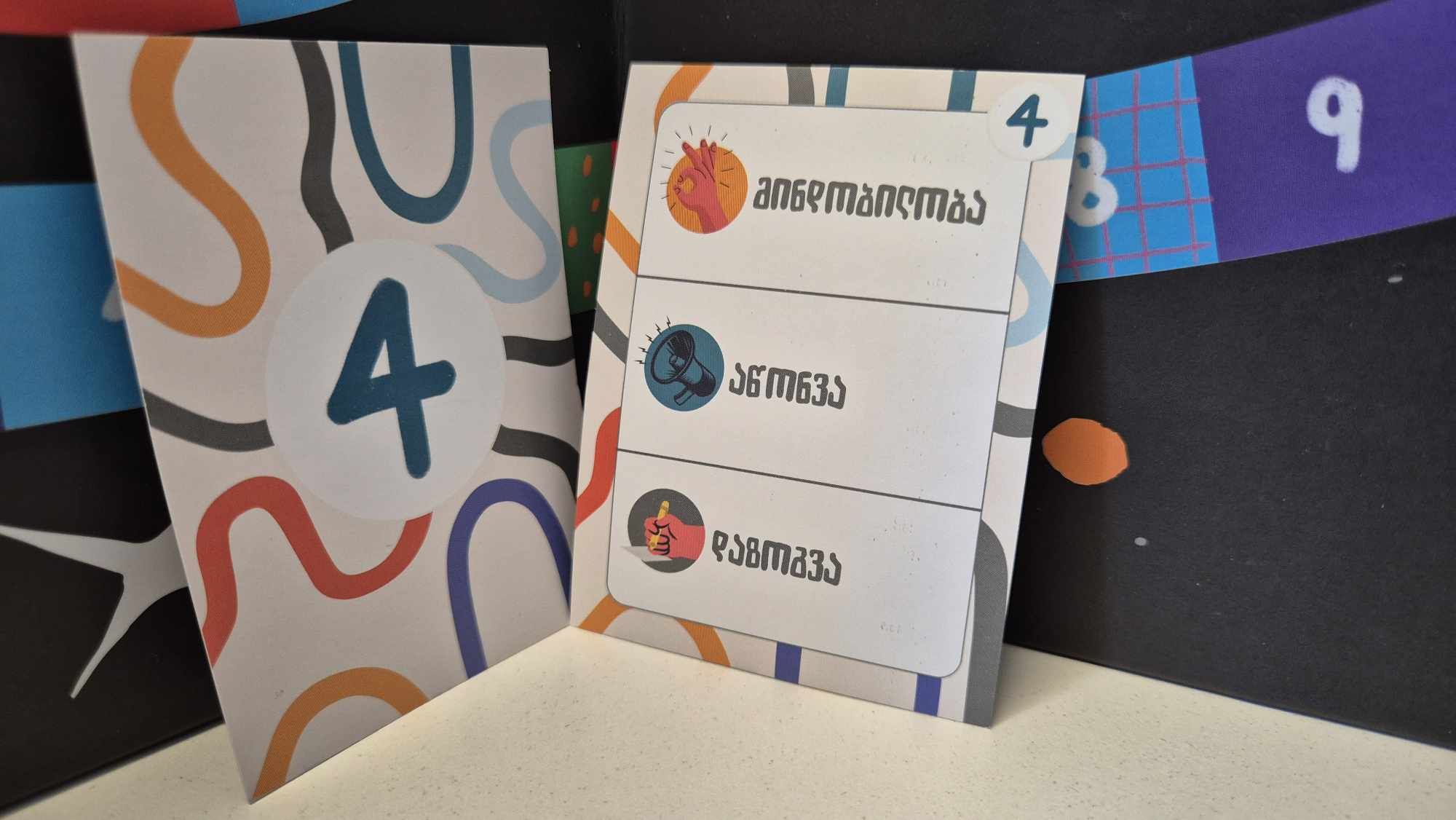 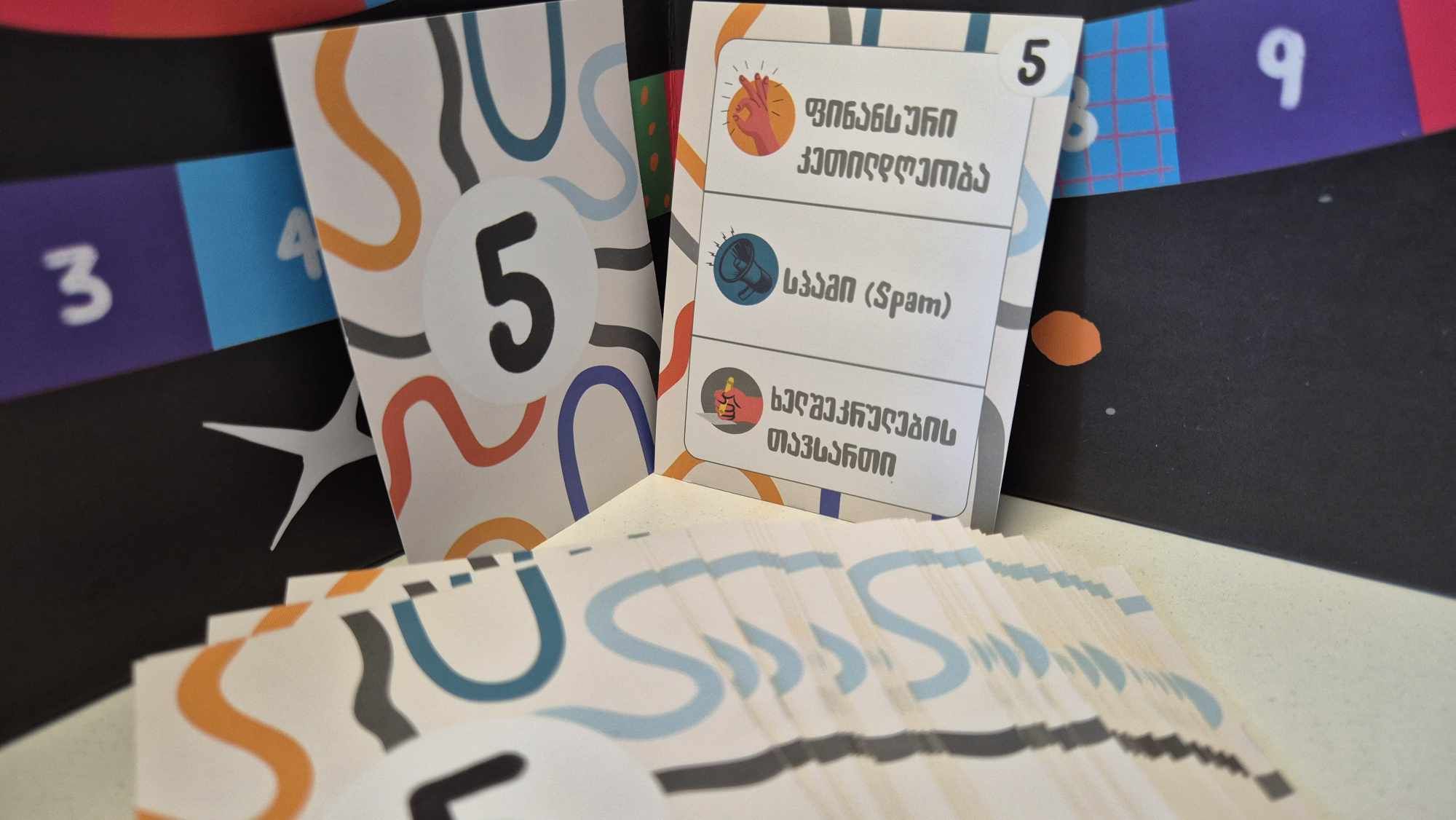 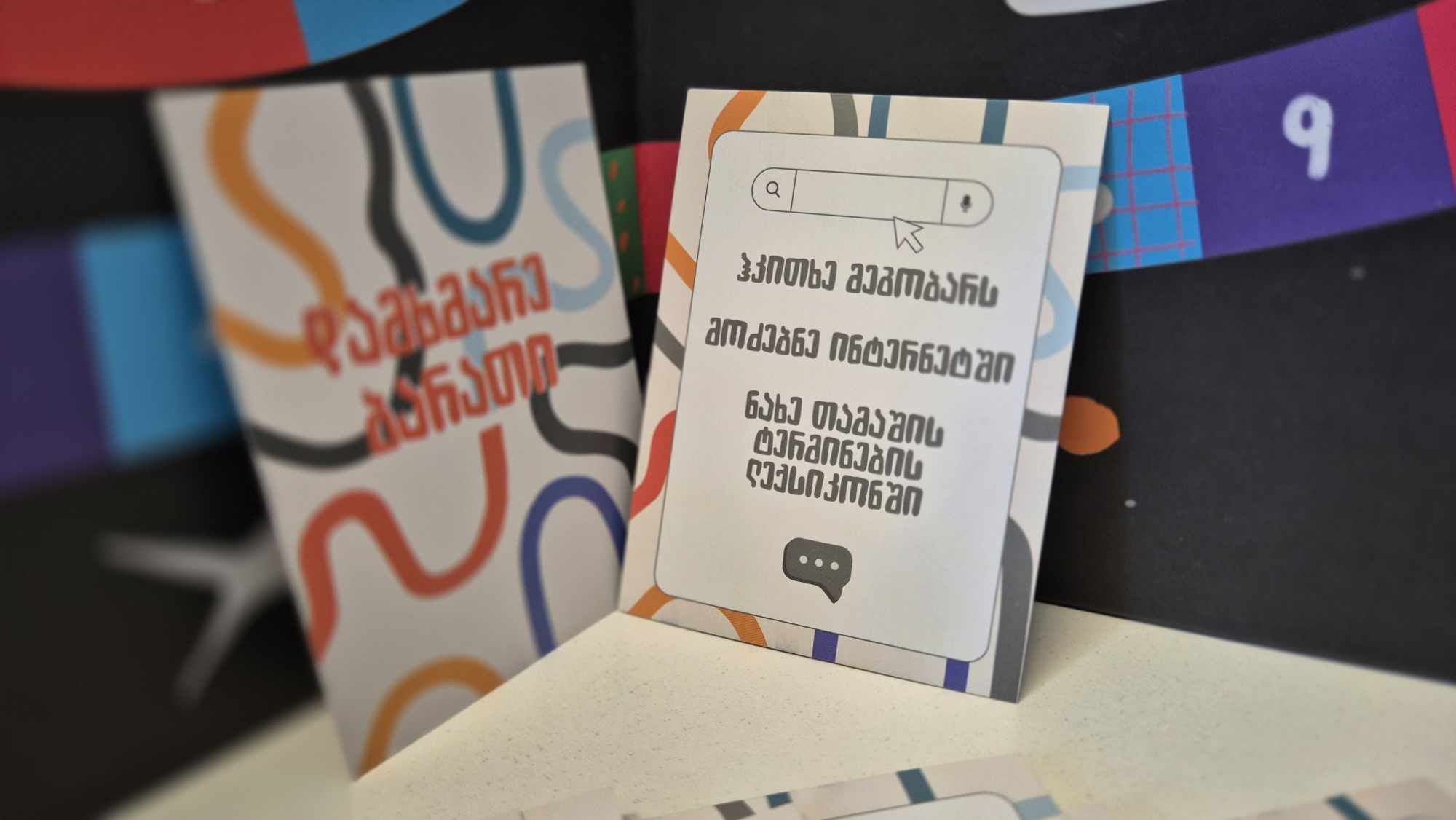 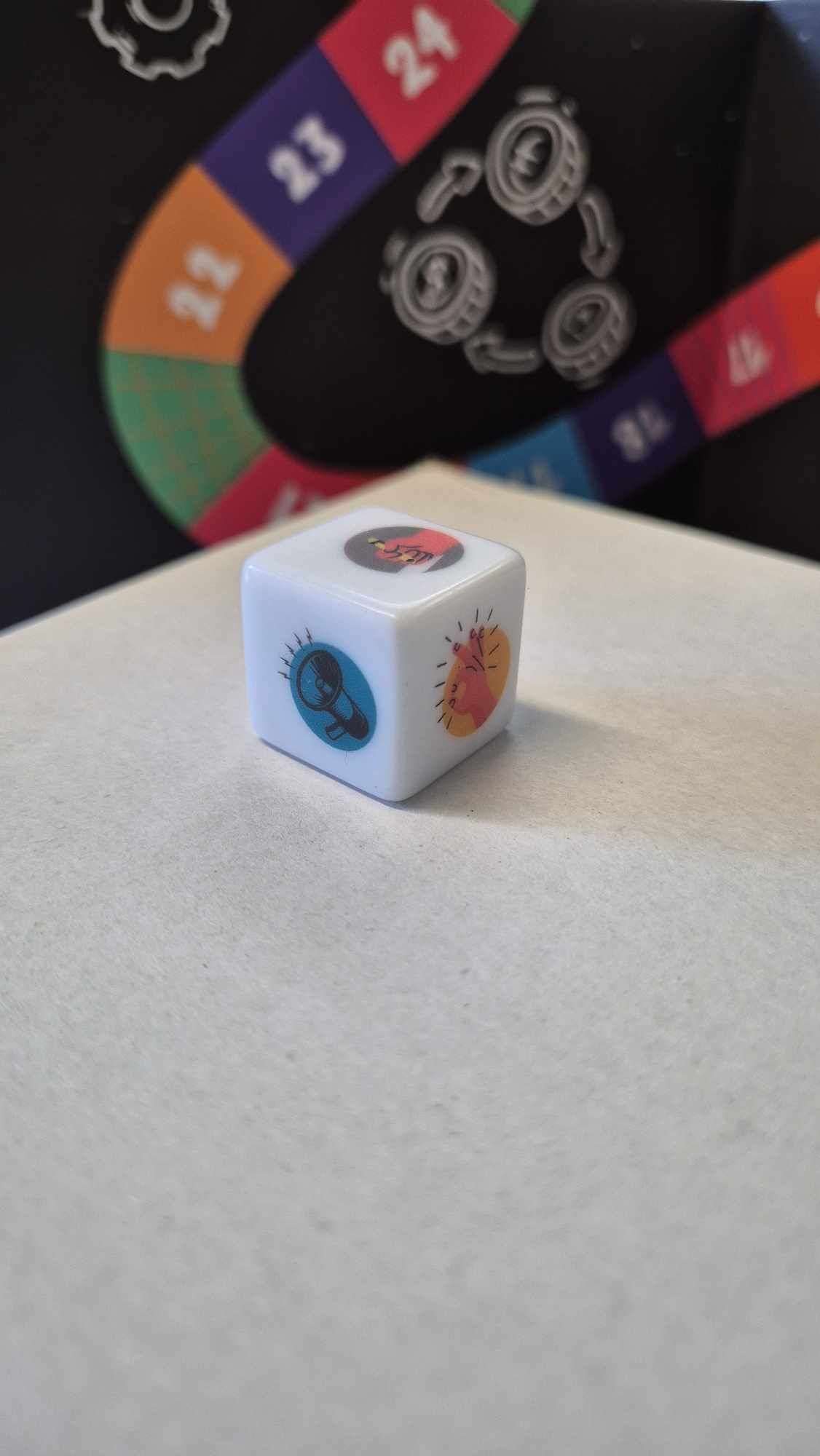 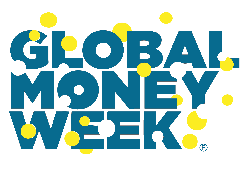 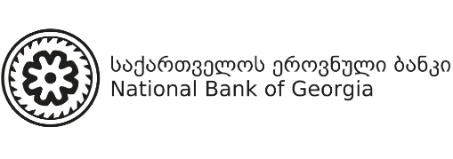 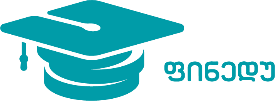 ლექსიკონი
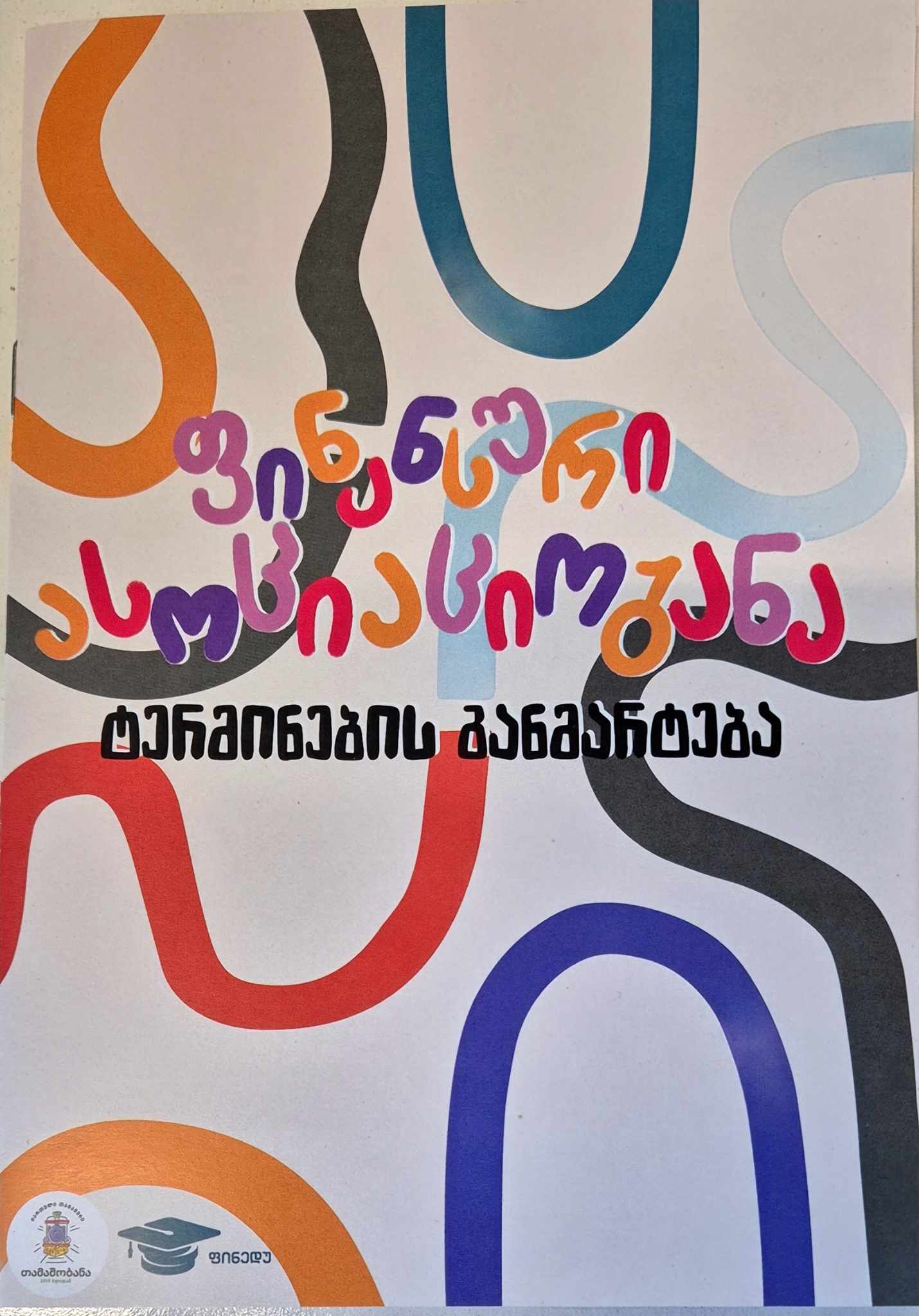 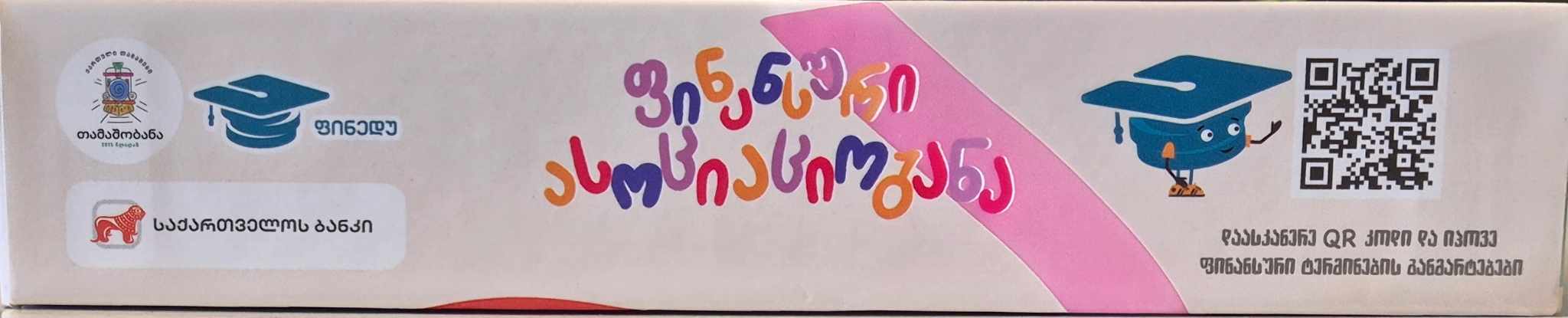 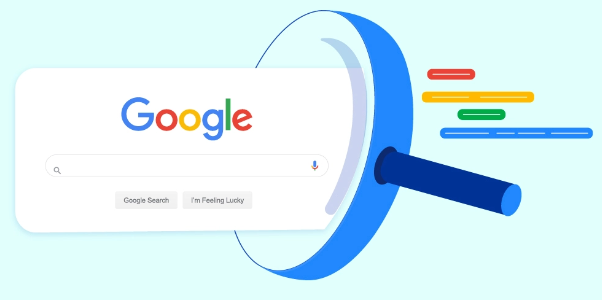 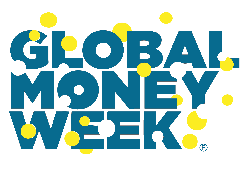 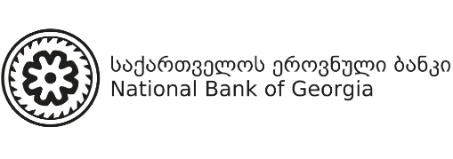 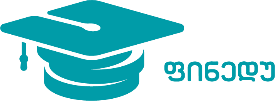 როგორ ვთამაშობთ?
განვსაზღვრავთ რიგითობას
ვანაწილებთ ფერად ფიგურებს
კლასი გაყოფილია 4 გუნდად
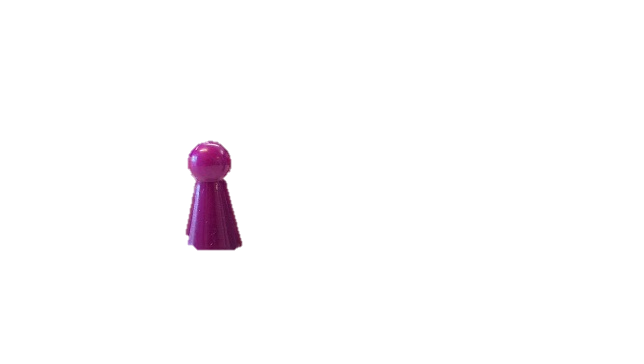 გუნდიდან 1 მონაწილე ხსნის სიტყვას
გუნდი ხმამაღლა აფიქსირებს ვერსიებს
აგორებს კამათელს, ირჩევს ბარათის სირთულეს, იწყებს ახსნას
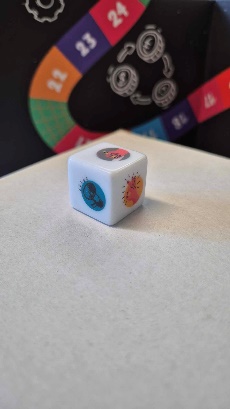 დანარჩენი გუნდები ფურცელზე ინიშნავენ ვერსიებს
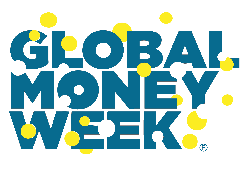 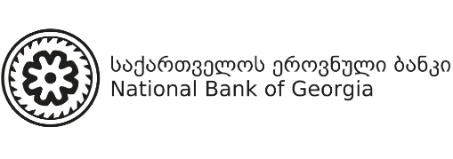 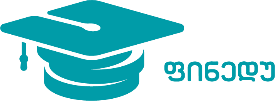 სიტყვის არჩევა
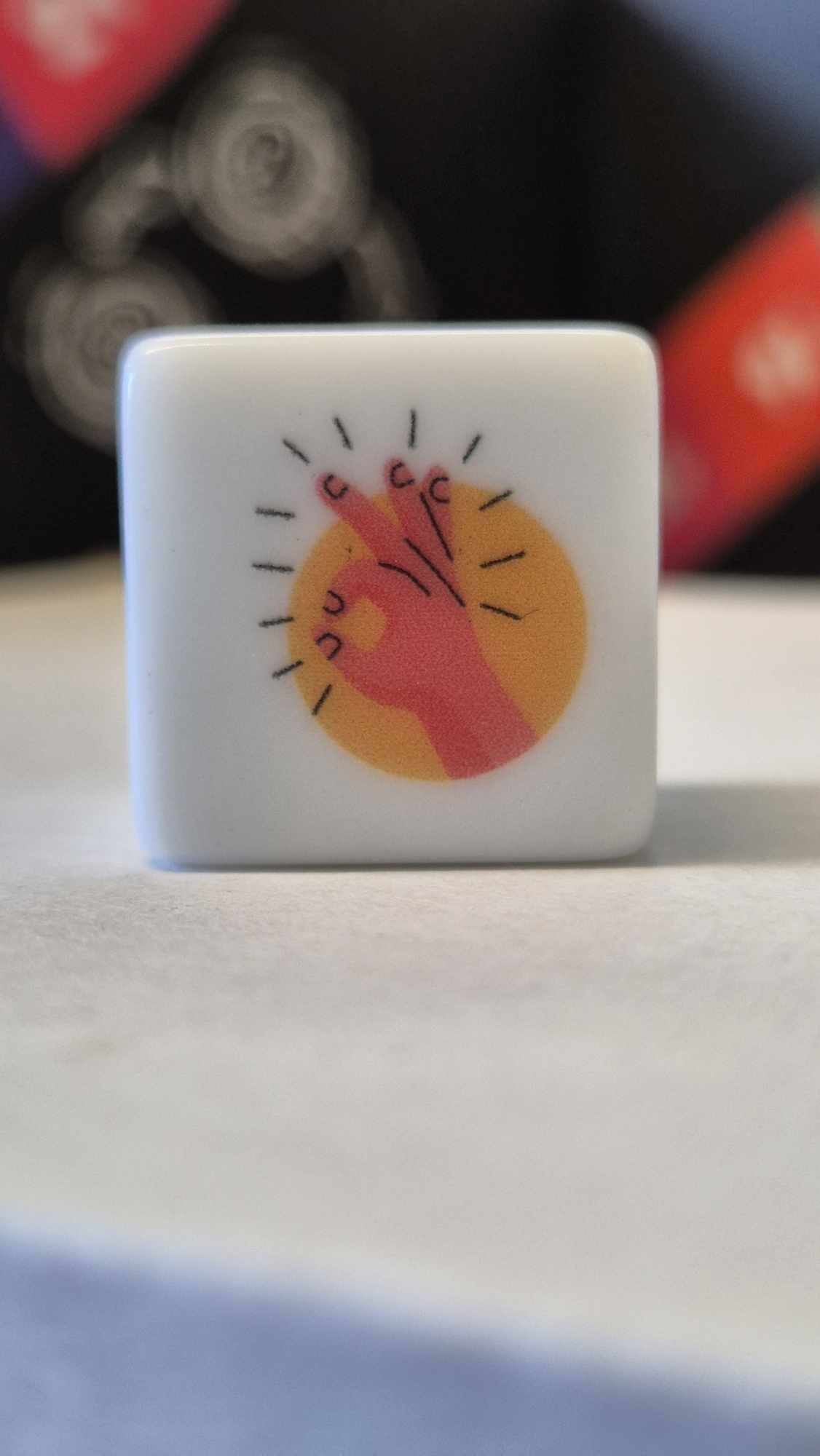 ახსენით არავერბალურად
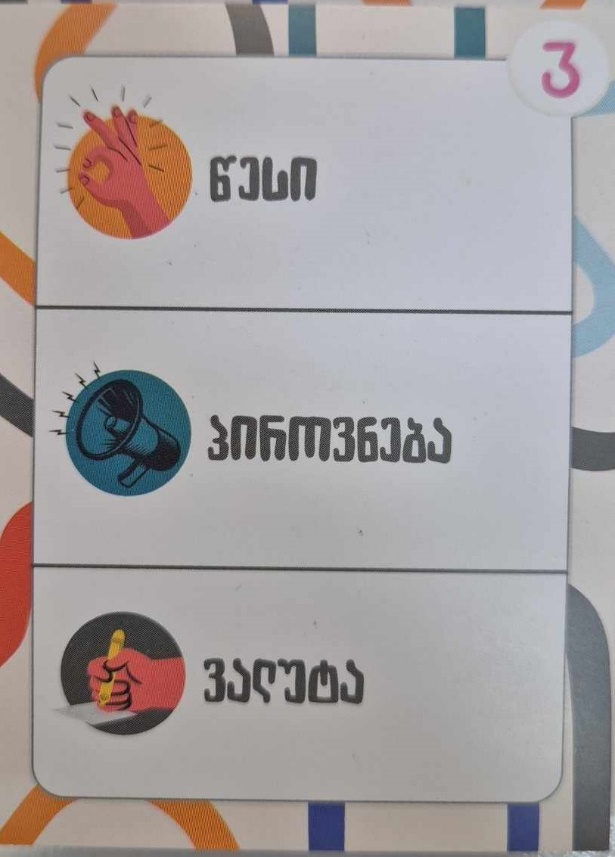 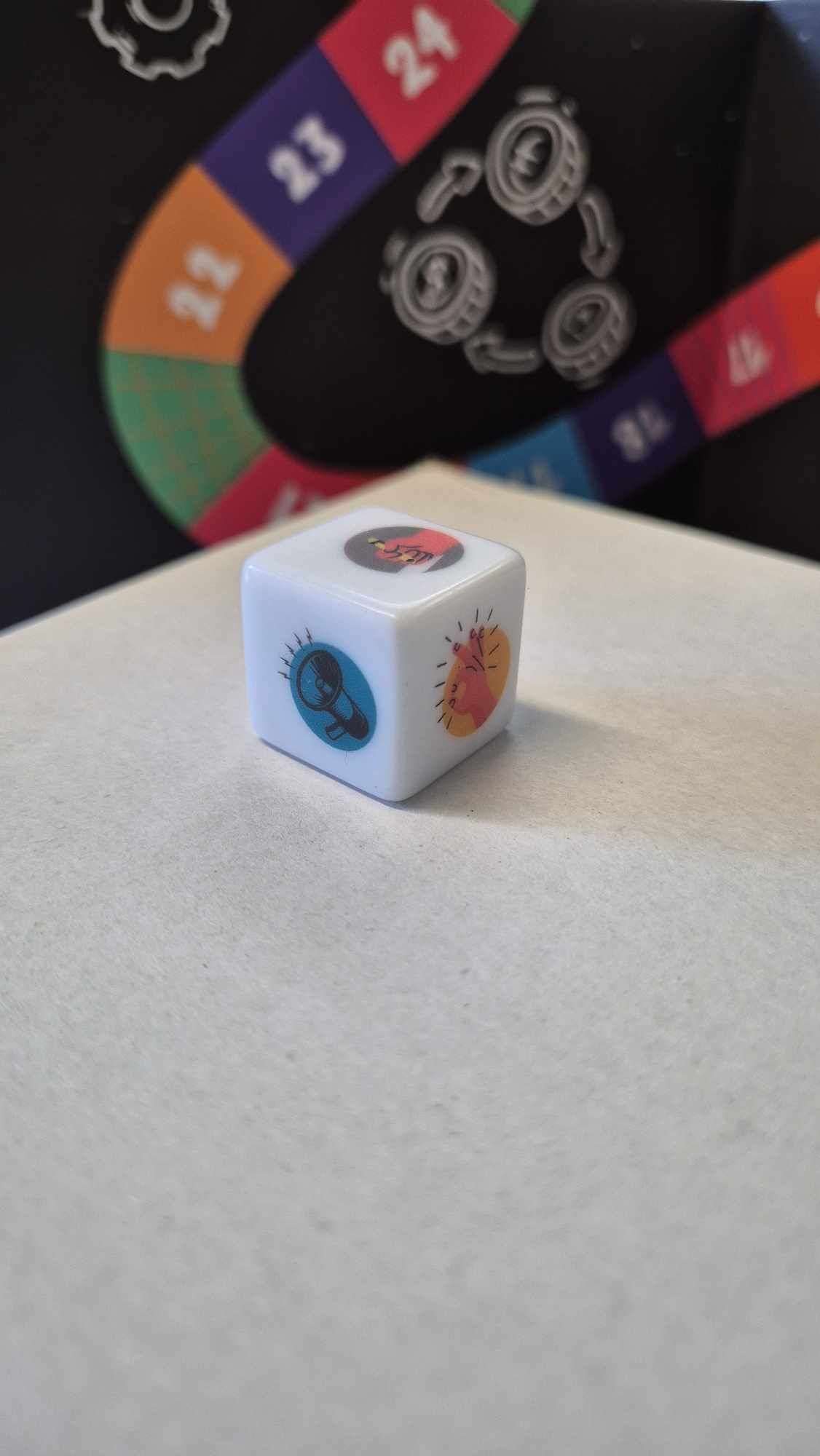 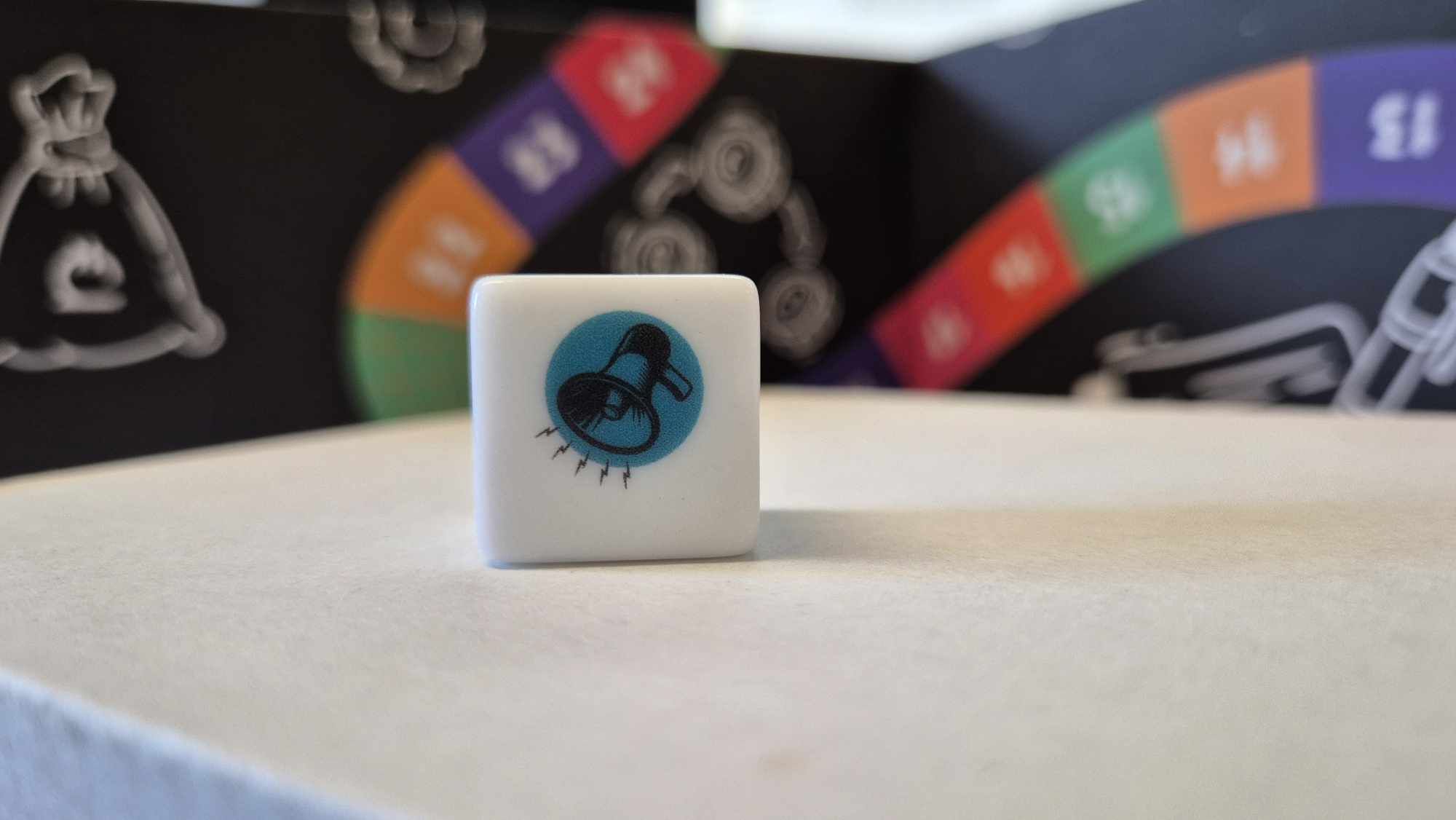 ახსენით სიტყვებით
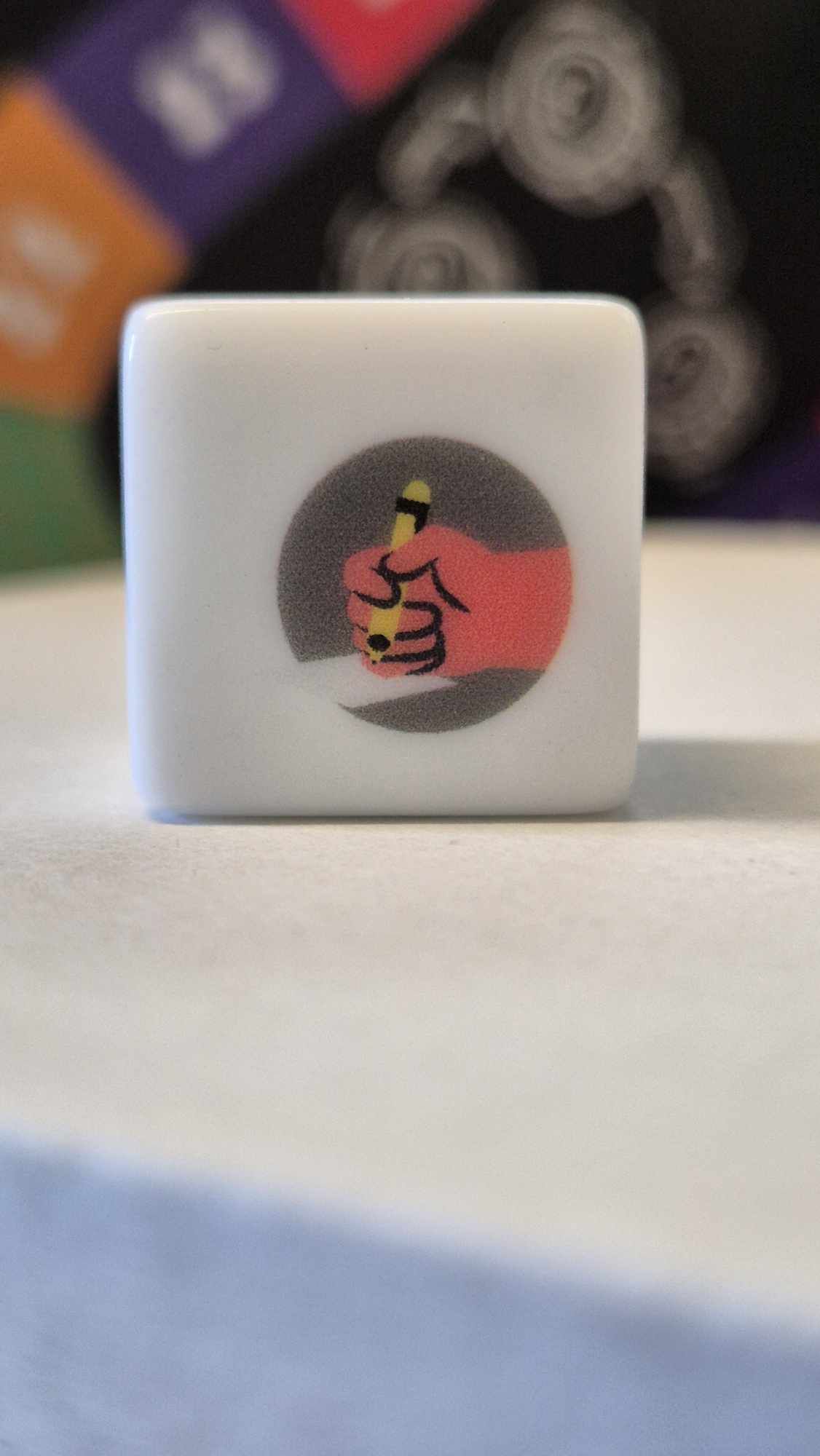 დახატეთ
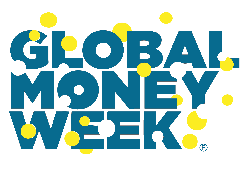 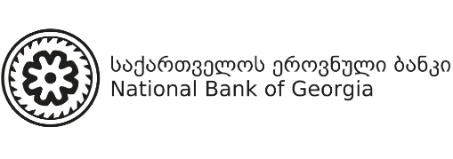 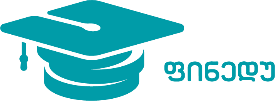 მადლობა ყურადღებისთვის!
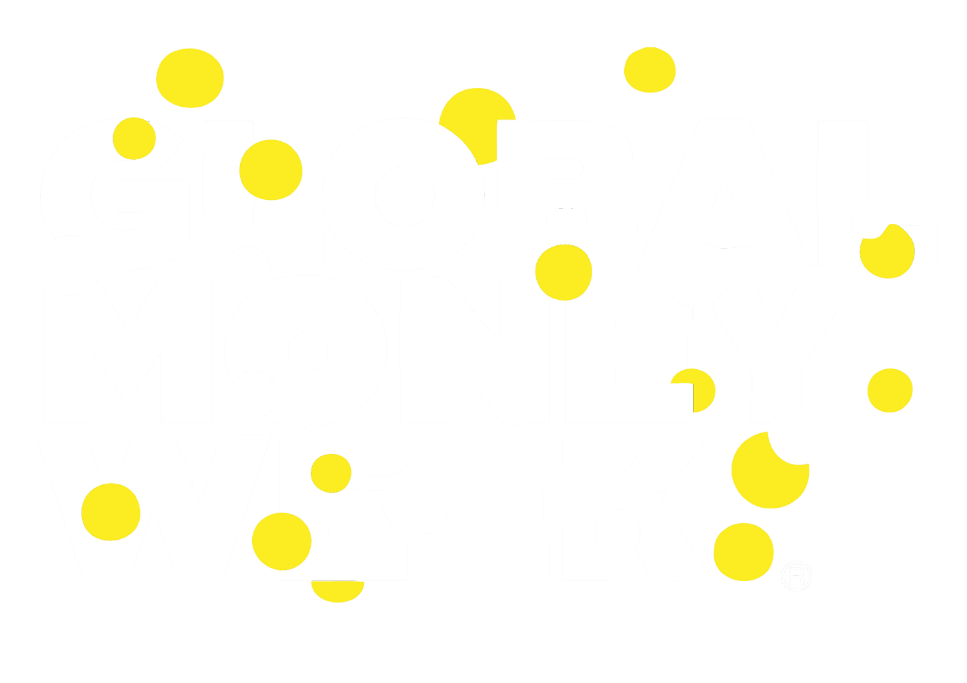 დაფიქრდი, სანამ აჰყვები,მართე ფული გონივრულად
2025
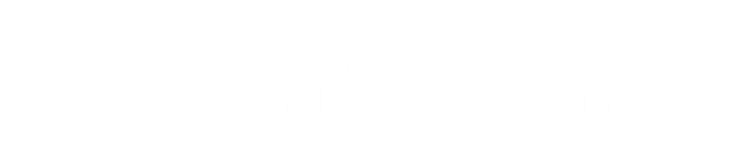 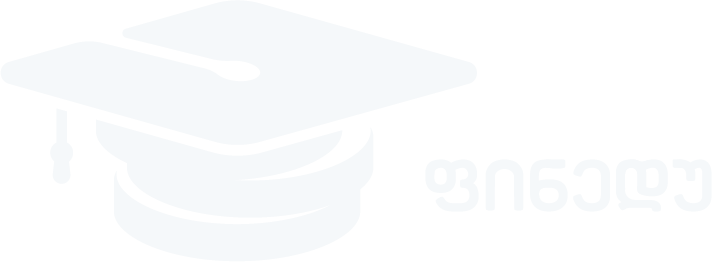